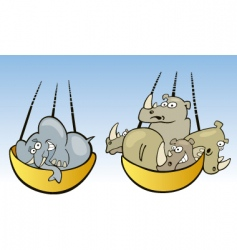 Математика
2 клас. Розділ 4. Додавання і віднімання двоцифрових чисел
Урок 61
Центнер. Дії з іменованими числами. Розпізнавання прямокутника, квадрату
Організація класу
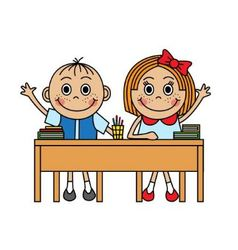 Пролунав шкільний дзвінок,
Починаємо урок.
Вчити математику 
прийшла пора.
Сідайте тихо, дітвора.
Налаштування на урок
Які твої очікування від уроку?
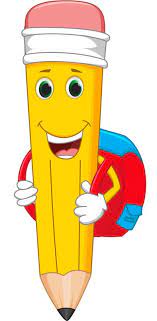 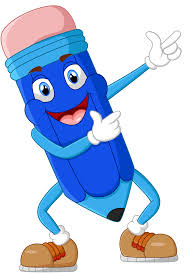 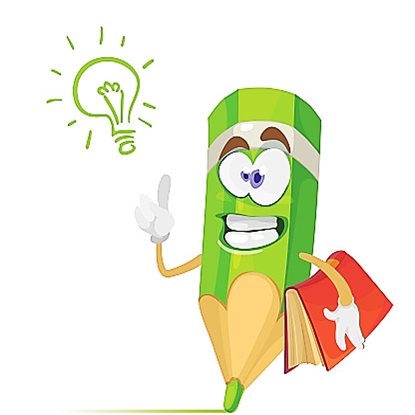 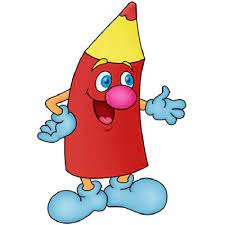 Відчую 
успіх!
Буде цікаво!
Буде легко!
Йду вперед!
План уроку
З’ясуй, під якою ялинкою живе зайчик
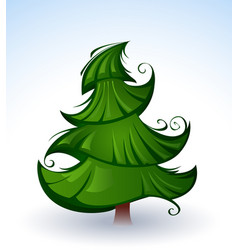 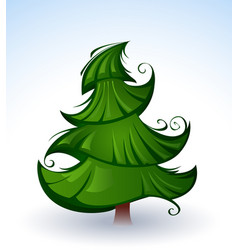 17 + 47 =
29
74
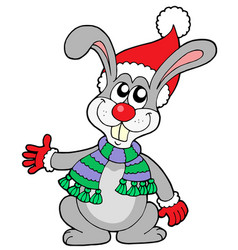 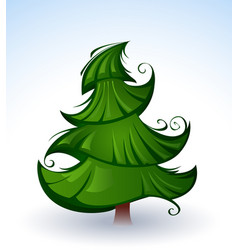 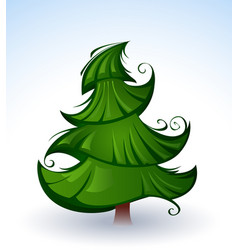 19
54
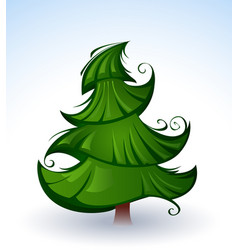 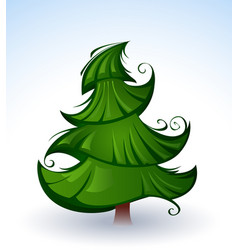 9
64
82-63 =
З’ясуй, під якою ялинкою живе зайчик
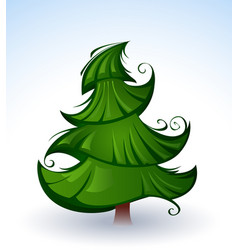 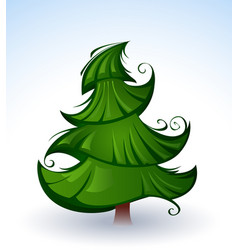 63 – 45 =
28
18
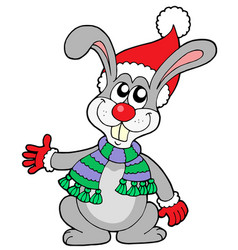 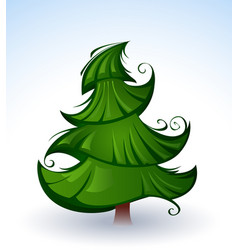 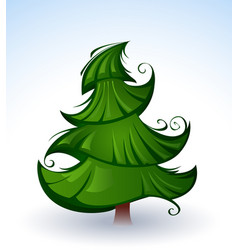 27
28
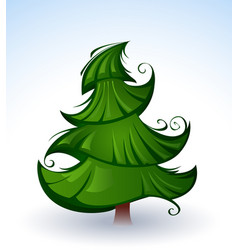 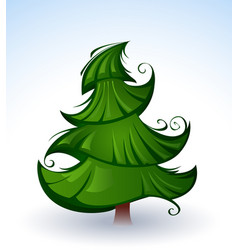 38
38
64 – 36 =
З’ясуй, під якою ялинкою живе зайчик
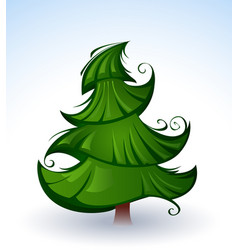 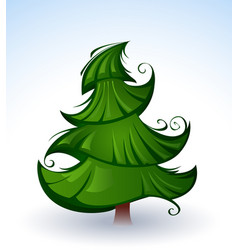 84 – 47 =
28
37
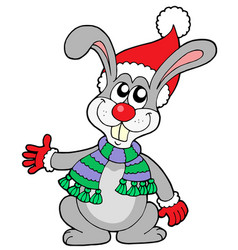 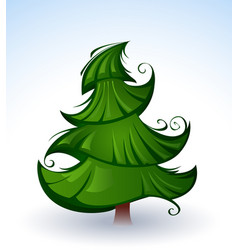 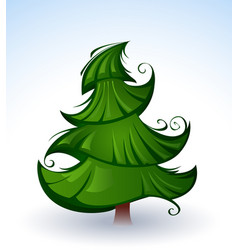 27
27
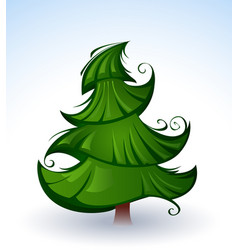 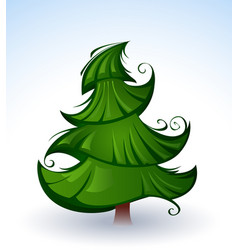 38
47
96 – 68 =
З’ясуй, під якою ялинкою живе зайчик
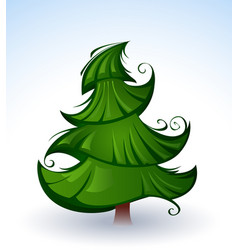 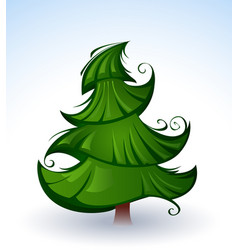 35 + 57=
94
37
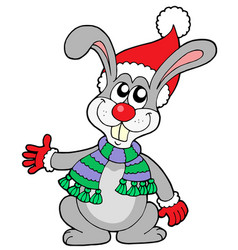 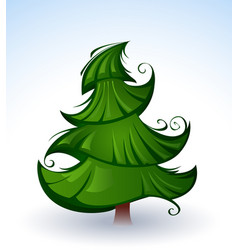 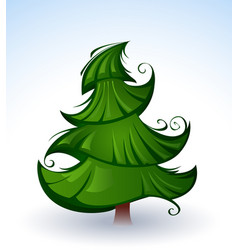 27
82
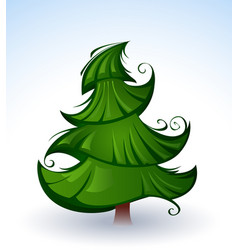 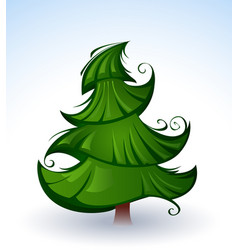 47
92
91 – 54 =
Виконай дії з іменованими числами
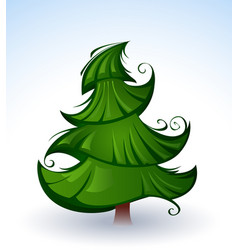 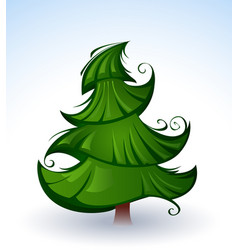 5см + 25см = 30см
77кг – 39кг = 38кг
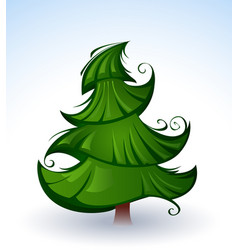 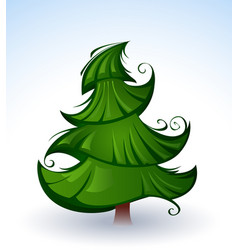 18кг + 47кг = 65кг
7м + 19мм = 26мм
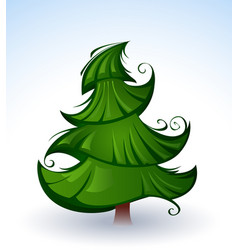 50л – 25л = 25л
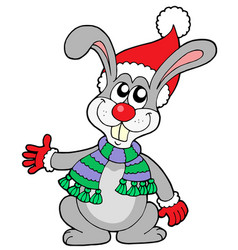 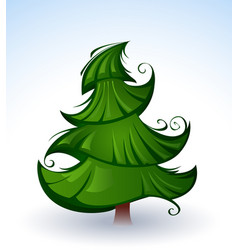 21л + 29л = 50л
Підручник.
Сторінка
81
Розв’яжи задачу
А я на 33 кг важча. Скільки ж я важу?
Моя маса 67 кг.
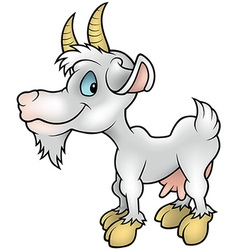 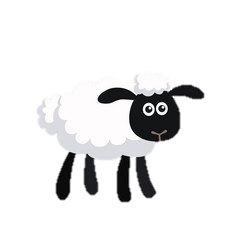 67кг + 33кг = 100кг
Підручник.
Сторінка
82
Яка маса двох мішків?
Запам’ятай 
100кг – це 1центнер
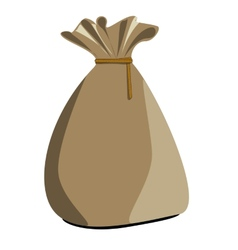 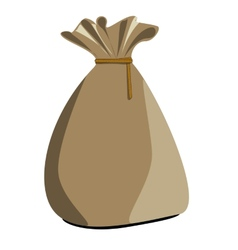 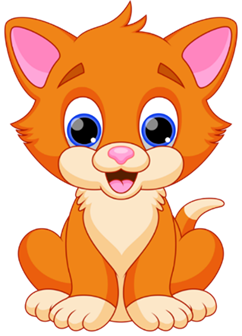 1ц = 100кг
50 кг
50 кг
У центнерах вимірюють масу великих тварин, урожаю.
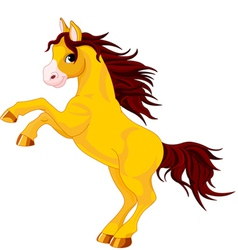 Прочитай, яка маса кожної тварини. Визнач, хто із них найважчий, а хто – найлегший.
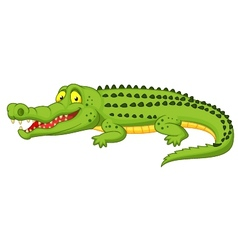 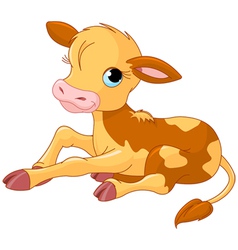 7ц
4ц
1ц
Підручник.
Сторінка
82
Порівняй
<
<
73 кг    100 кг
1 ц     10 ц
<
73 кг     1 ц
1 ц     50 кг
>
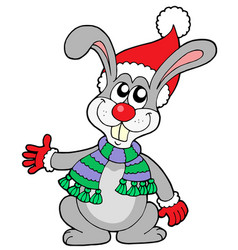 =
7 ц     5 ц
>
1 ц     100 кг
Підручник.
Сторінка
82
Назви номери фігур, які є прямокутниками
Що спільного і відмінного в цих прямокутниках?
1
3
2
5
4
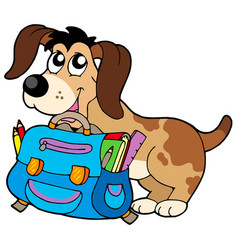 Прямокутник, у якого всі сторони рівні, називається квадратом
Назви предмети довкілля, що мають прямокутну форму.
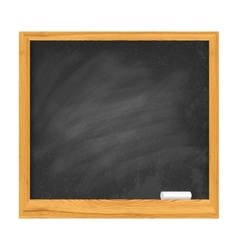 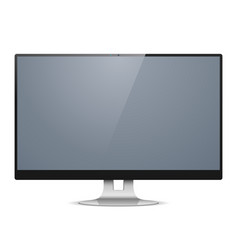 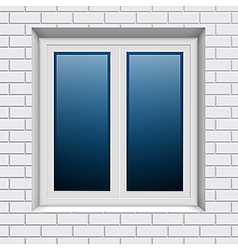 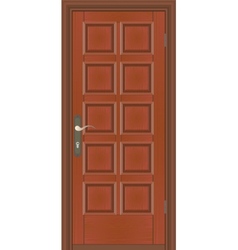 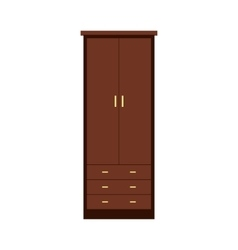 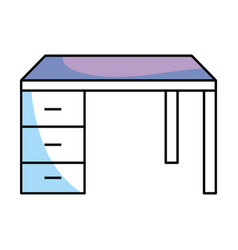 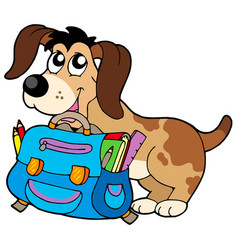 Підручник.
Сторінка
81
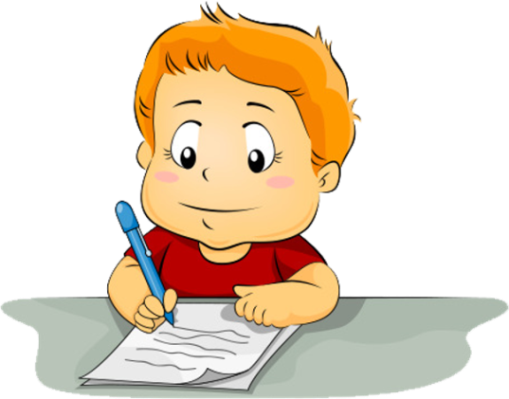 Робота в зошиті
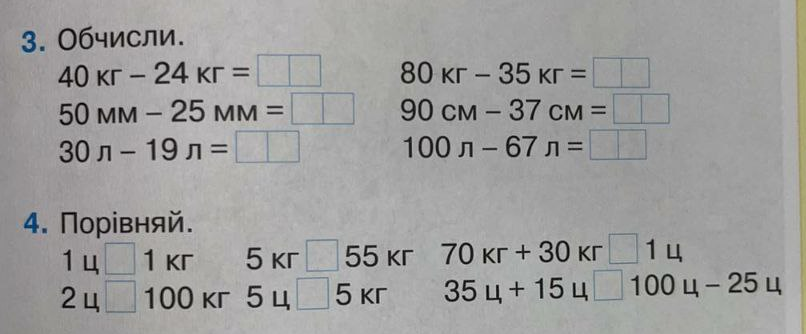 Сторінка
37
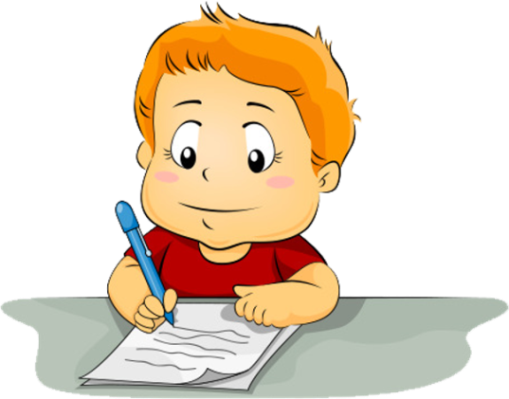 Робота в зошиті
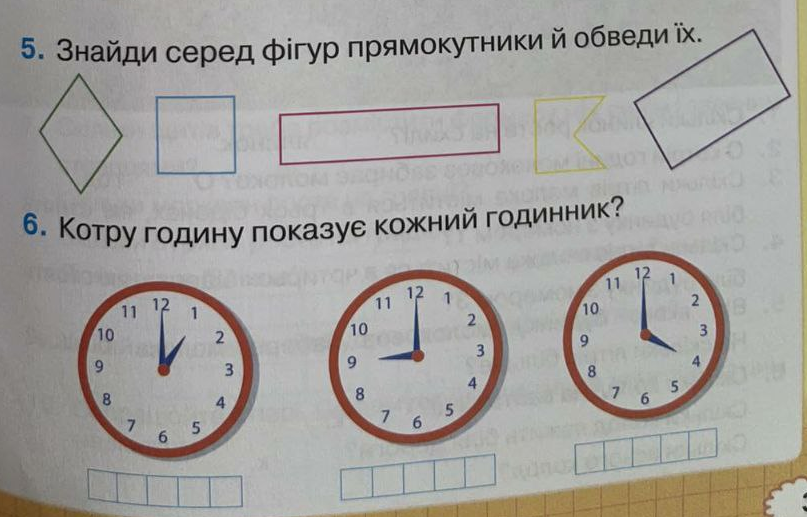 Сторінка
37
Підсумок уроку. Рефлексія
— Які відкриття зробили?
— Чи все було зрозуміло?
Покажи у вигляді кута, на скільки зрозумів/ла тему уроку, дізнався про прямі кути, навчився креслити прямі кути.
Накресли обраний кут самооцінювання.